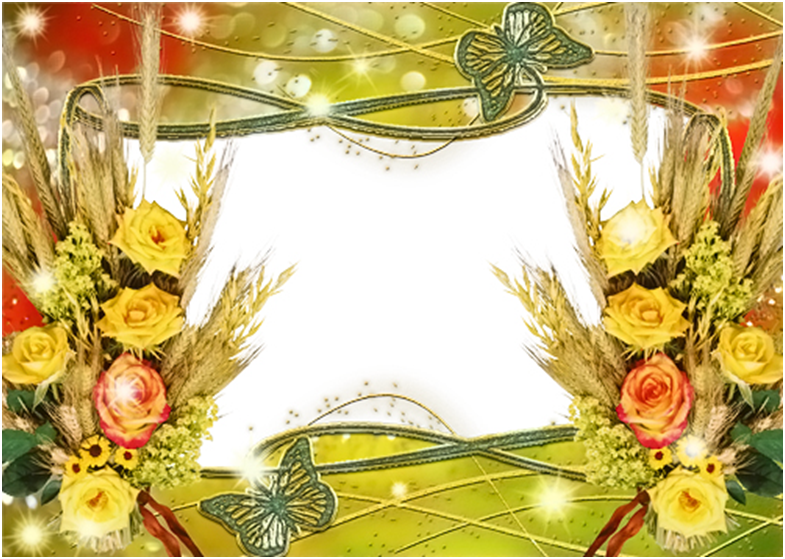 Урок русского языка
                    2 класс               
                     
Тема: «Две орфограммы в
            безударных слогах 
                   [жы – шы]



   Учитель начальных классов
            Белескина Г. М.
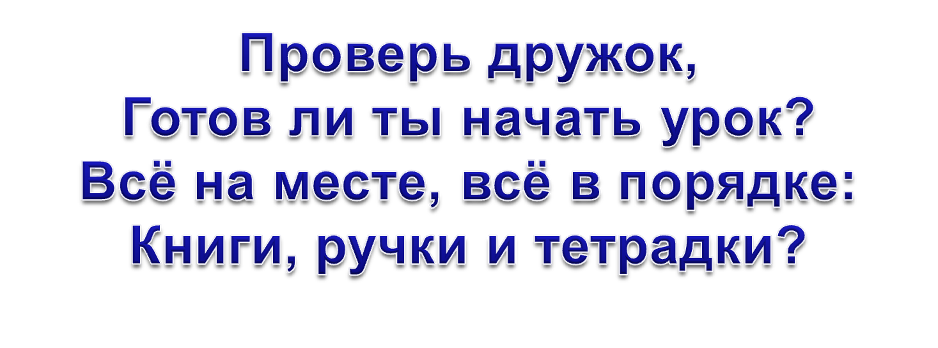 Пришла без красок и без кисти
    и перекрасила все листья.
Осень
22 октября.
       Классная    работа.
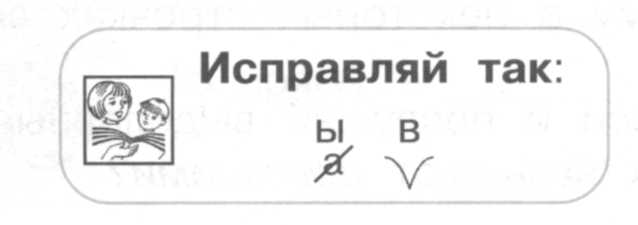 заяц
                        капуста
                          собака
                           пенал
                        картошка
Слова-признаки
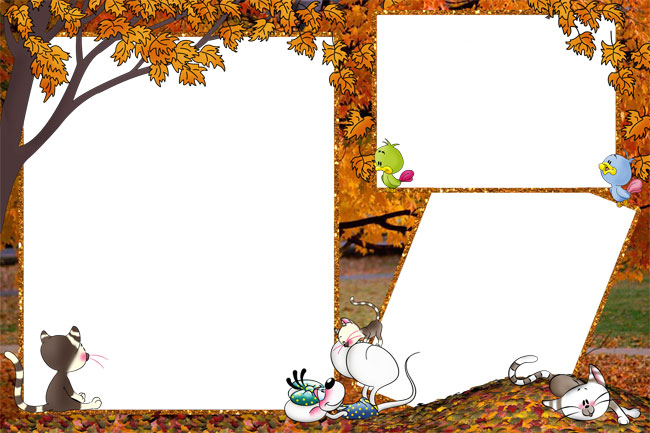 КАКАЯ?
КАКОЙ?
КАКОЕ?
КАКИЕ?
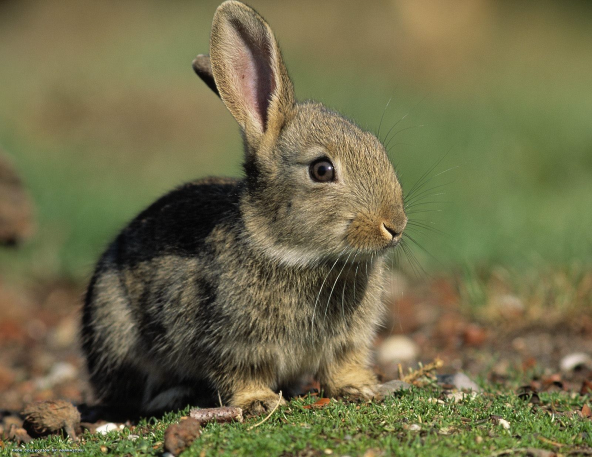 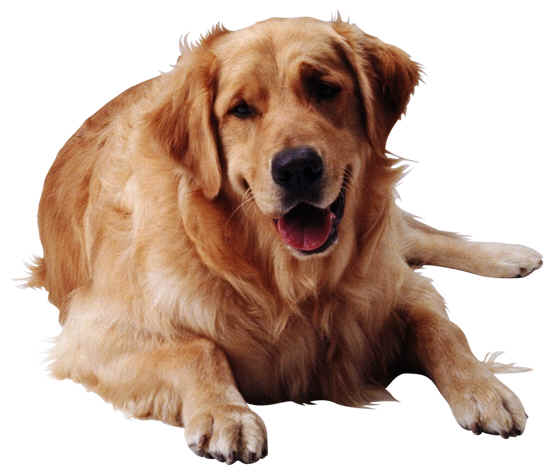 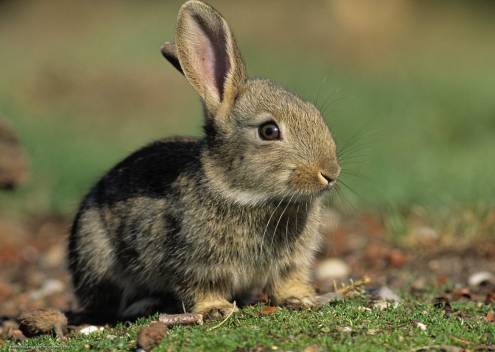 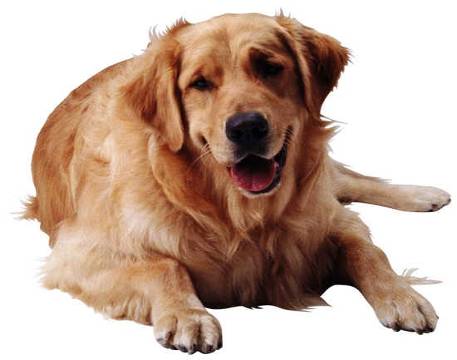 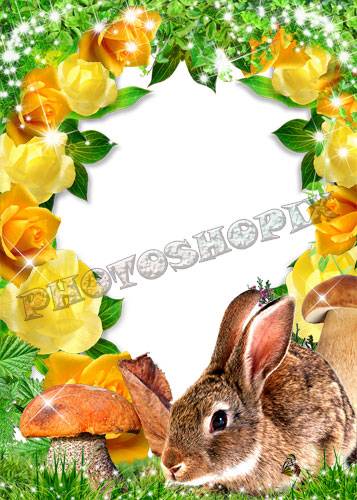 СПАСИБО!
Бывает ли буква
          одна, а
   орфограмм две?
КУС ? ТИК
[ малышы ]
стр. 72, упр.160
УБЕЖИТ
УБЕЖИТ
ЛИСТОПАД
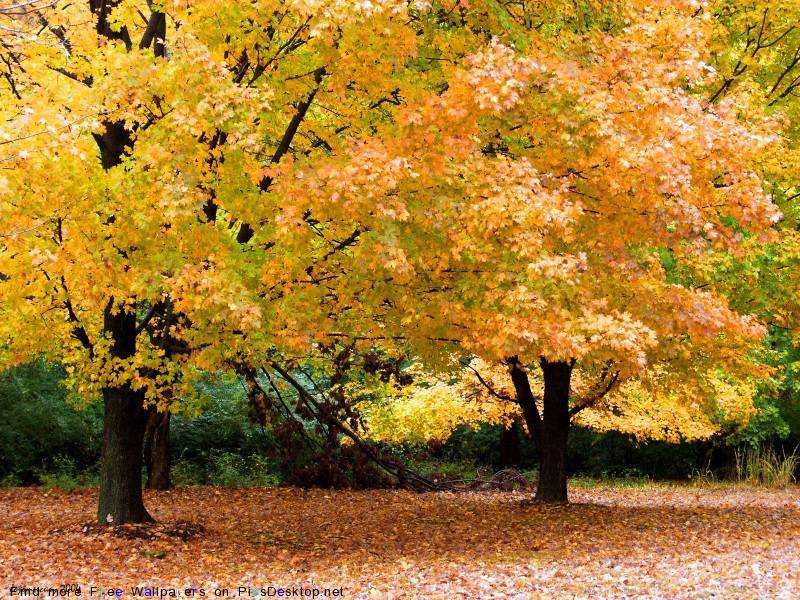 стр. 73,упр.161
МОЛОДЦЫ!